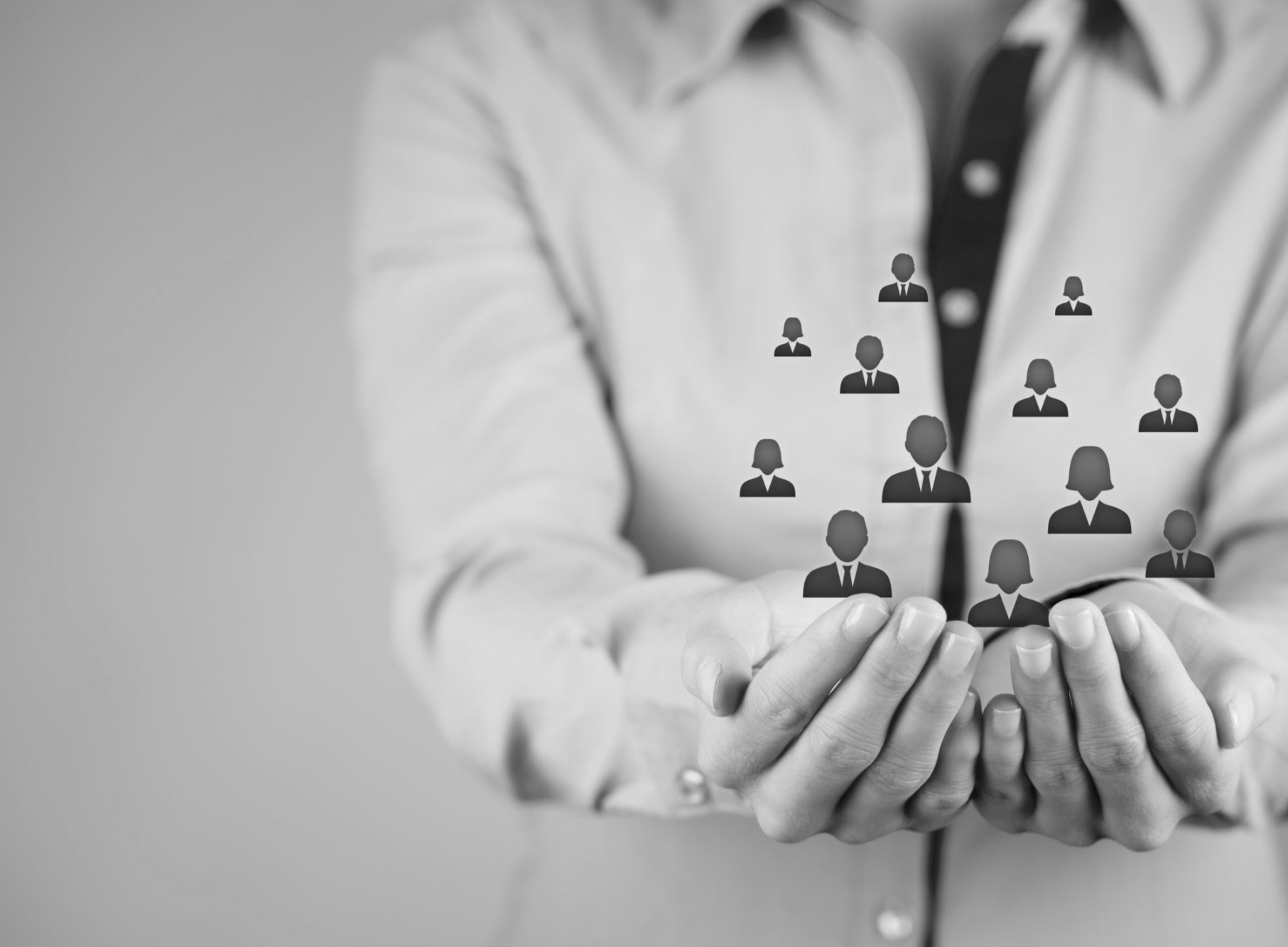 Паспорт проекта «Сетевой профориентационный проект «IT-Старт»
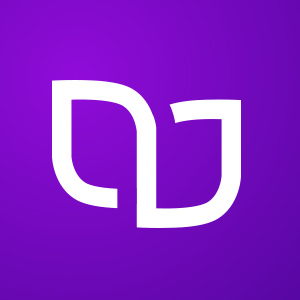 Проблема
Какую актуальную проблему адресует проект ? Каков масштаб проблемы? Приведите ключевые данные
1
6
Нехватка высококвалифицированных профессионалов на региональном рынке информационных технологий
Количество вакансий на «работных сайтах» в 3 раза превышает  предложение резюме
2
7
отсутствие системной предметной популяризации информационных технологий как сферы деятельности среди школьников
Более 500 вакансий сферы информационных технологий ежегодно остаются  не закрыты
3
8
Низкий уровень осведомленности школьников, родителей, преподавателей о реальном мире профессий, региональном рынке труда
80 % школьников не знают какими профессиями представлен рынок профессий информационных технологий
9
4
70% работодателей считают профориентацию неэффективной, трудозатратной и нерентабельной
Отсутствие работающей модели профориентации в системе работодатели-власти-образование, принцип «внезапных мероприятий»
5
10
75 % школьников гуманитарных и естественных направлений не видят себя в будущем в сфере ИТ
Недостаток общения подростков с лучшими носителями компетенций создает знаниевый гэп о реальных карьерных траекториях
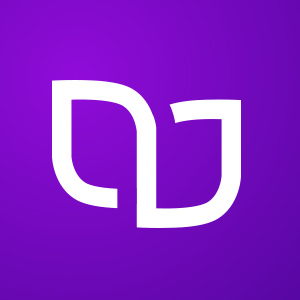 Цель проекта
Каковы целевые эффекты от реализации? Какие показатели изменятся, в какой мере?
Построить и апробировать на практике алгоритм взаимосвязанных профориентационных меро-приятий на базе прототипа модели сетевого взаимодействия  (ИТ-бизнес - Служба занятости - Образование) в городе численностью в среднем 500 тыс. жителей, с участием 6  ИТ-компаний, 400 школьников из не менее чем 15 школ в течение 8 месяцев со дня старта проекта (в срок с 1.03.2019 до 1.10.2019 г)
Суть проекта
Вовлекаем работодателей (ИТ-компании) в создание алгоритмов взаимосвязанных профориентационных мероприятий на основе анализа интересов целевой аудитории (молодежь 14-16 лет), используя разные форматы, в том числе профессиональные погружения и живую коммуникацию школьников с носителями компетенций.
Разрабатываем технологии проведения и организации каждого события проекта, включенного в алгоритм, с учетом особенностей поколения Z  и практической реализация алгоритма, моделируя сетевое взаимодействие  в городе численностью в среднем 500 тыс. жителей.
Подготавливаем проект к переносу в другие профессиональные сферы.
Краткое описание предлагаемого решения.
Суть проекта
Алгоритм реализации проекта
Проектный этап
Предпроектный этап
Технология организации и проведения мероприятий: форматы
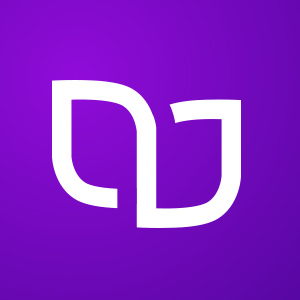 Анализ рынка, целевая аудитория
На какие сегменты населения\рынка ориентирован проект и его продукт? Укажите размер целевой аудитории – текущий и в перспективе
Целевые группы получают взаимообусловленные выгоды от участия в проекте:
Школьники
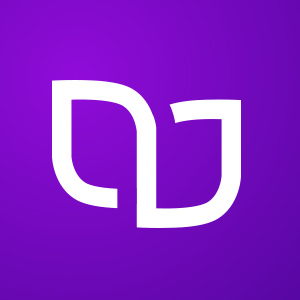 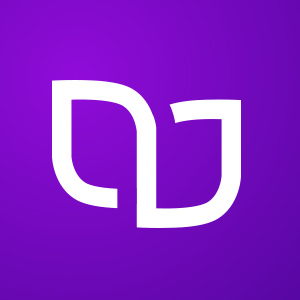 Работодатели
Родители
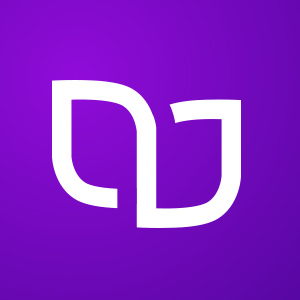 Снижение трудоемкости организации мероприятий проекта за счет разработанной технологии и четкого плана-графика

Увеличение роли и повышение популярности ИТ-компаний в Томском регионе; регулярное упоминание в СМИ

Вклад в создание гибкой градуированной системы подготовки будущих кадров «под себя» /под конкретную компанию со своей корпоративной культурой

повышение шансов на удовлетворение кадровой потребности

Развитие новых компетенций сотрудников за счет взаимодействия со школьниками
Увеличение информированности при принятии карьерных решений в отношении своих детей
открыть мир профессий IT

узнать, что происходит в ИТ-сообществе в городе, поучаствовать в интересных событиях

открыть для себя реальные практические варианты траекторий профессионального развития

стать популярным среди других учеников и знакомых, прокачать разные навыки (софт – и хард скиллы) 

повысить шансы для поступления в вуз, начать задумываться о построении будущей карьеры
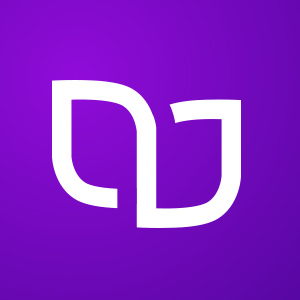 Педагоги
Знакомство с носителями компетенций в ИТ-компаниях

Повышение информированности о новых трендах в сфере информационных технологий
Ключевые результаты (продукты) проекта
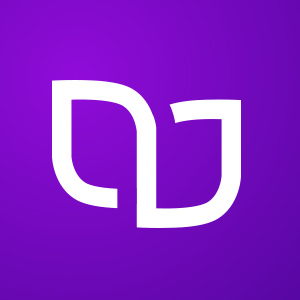 Какие материальные и нематериальные объекты, продукты и (или) услуги мы создадим в рамках проекта. Краткосрочные и долгосрочные ключевые результаты проекта, описание их взаимосвязи. По возможности представьте в виде дерева продуктов
Медиа-план: информационное сопровождение проекта, освещение в СМИ, определены каналы коммуникации (чаты, социальные сети, мессенджеры )
Технология мероприятий: пакет методические материалов, разработанных совместно с работодателями
Прототип модели: выстроена система коммуникации со всеми стейкхолдерами, определены задачи и функции сторон
Онлайн-библиотека модельных материалов, готовая к переносу в практику профориентационного сетевого взаимодействия
Алгоритм: все форматы профориентации  выстроены в четкой, логической, методически обоснованной последовательности
Мониторинг:  электронное рамочное исследование (вход-выход). Обратная связь -  сбор мнений, ожиданий и впечатлений до, после мероприятий.  Возможность влиять на форматы.
Ключевые результаты (продукты) проекта
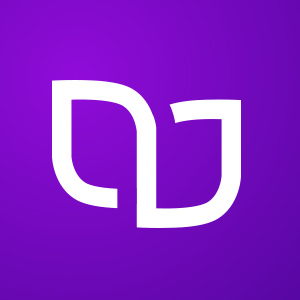 Какие материальные и нематериальные объекты, продукты и (или) услуги мы создадим в рамках проекта. Краткосрочные и долгосрочные ключевые результаты проекта, описание их взаимосвязи. По возможности представьте в виде дерева продуктов
На 50% повысилась информированность школьников о региональном рынке труда, узнаваемость профессий
Более 300 сообщений в СМИ/год
Готовность других отраслей использовать модель
Увеличение  компаний-участников: от 2-х (в пилотном проекте) до 8 компаний в основном (2019 год)
Количество школ-участниц выросло от 4-х (в пилотном проекта) до 18 в основном (2019 год)
Сформирован комплект «подсказок» для работодателей по работе со школьниками
Новизна решения
Новизна решения
На входе в проект нет ограничений по профилю подготовки школьников, по ходу реализации происходит добровольный и конкурсный отсев.
Интенсивный и динамичный массовый этап на фоне сочетания разных форматов и живой коммуникации в ИТ-компаниях.
Входное и итоговое исследование изменений
Ролевые стажировки в ИТ-компаниях: каждому стажеру свое задания, полезное и для него, и для компании.
Равнозначное участие и равный вклад каждой стороны, возможность влиять на технологию мероприятий в ходе проекта.
Разработанный алгоритм реализации профориентационного проекта может быть использован в других отраслях.
Текущая стадия зрелости
2018 год: проведена пилотная апробация проекта (5 ИТ-компании, 260 школьников)
2019 год: проведено масштабирование в своем регионе (9 ИТ-компании, 357 школьников)
2020 год: готовность к тиражированию в другие отрасли, регионы (полный пакет методических рекомендаций по реализации)
Команда проекта: Матрица ролей и ключевых участников
Кураторы проекта: Начальник ДТЗН Томской области
Руководитель проекта: Директор ОГКУ ЦЗН города Томска и Томского района
Консультант по взаимодействию с ИТ-сообществом г. Томска: Генеральный директор ООО SibEDGE
Ядерная группа проекта - представители ключевых стейкхолдеров (6 человек): Менеджер проекта, администратор, координатор от системы образования, координатор от ИТ-сообщества, руководитель ведущего интернет-издания «Томский обзор», технический директор исследовательской лаборатории.
Команда проекта: сотрудники ИТ-компаний (кадровых служб/ отделов по управлению персоналом, бухгалтерии), администрация образовательных учреждений города Томска и Томского района, педагоги-кураторы проекта; сотрудники Центра занятости.
Ресурсное обеспечение проекта
1. Финансовые: не являются обязательными, зависят от имеющихся ресурсов сторон (служба занятости, ИТ-сообщество, образование). Фактические расходы в 2018 году- 200 тыс. руб., в 2019 году – 500 тыс. руб.
2. Человеческие: сотрудники службы занятости  (психологи, дизайнер, пресс-секретарь), ИТ-компаний (тьюторы, лекторы, участники проектной группы), образования (представители администрации, педагоги школ, кураторы-профориентаторы), творческие коллективы и центры домов творчества, волонтеры, студенты. Сплоченная команда управления проектом и ядерная группа.
3. Документационные и  методологические:
устав проекта с четко регламентированными датами и сроками реализации мероприятий проекта.
уникальный пакет методических материалов, разработан совместно с работодателями ИТ сферы (Квиз, Хакатон, мастер-класс, план стажировок и др.)
рамочное исследование (анкетирование вход-выход для измерения результатов) целевой аудитории (школьники 8-10 классов)
Готовые форматы непосредственной коммуникации школьников и работодателей на основе пожеланий потребителей с опорными сценариями(обе стороны + педагоги + психологи)
Система сетевой коммуникации: взаимодействие всех стейкхолдеров проекта посредством систематических встреч и онлайн взаимодействия, графики, планы и пр.
4. Рекламно-информационные:Узнаваемый фирменный стиль проекта, сувенирная и памятная продукция (имиджевые значки, дипломы, сертификаты, роллап, прессвул и пр.)
Разработанный и реализованный медиа-план по информационному сопровождению проекта (от Старта до Итогов) Группа проекта в социальной сети Вконтакте для взаимодействия со школьниками (https://vk.com/itstarttmsk).
Подборка видеорепортажей, материалы на видеоблоге «IT-Провинция», серия статей, фотоархив, презентациии для разных ЦА
5. Инфраструктурные: площади ИТ-компаний, учебных заведений, помещения Центра занятости, Особая экономическая зона, Дворцы Творчества, Точка кипения Томск и др.
Системные Эффекты от реализации проекта
Эффект «Сэндвича» из трех слоев (развитие профессионального сообщества, профориентация, развитии компетенций сотрудников внутри компаний). Наша модель дает эффект при наличии всех трех слоев. 
Просто профориентация с одним элементом, например «Игра в профессии на базе школы»  не результативна. Работают пакетное решение.
Если компания заинтересована в развитии  компетенций своих сотрудников, то она качественно занимается профориентацией, вовлечена в процесс. Компании занимаясь профориентацией со школьниками развивают уровень компетенций в сфере ИТ (управление профессиональным развитием в регионе на примере ИТ).
Профориентация должная войти в систему.